Граючись - навчаємось
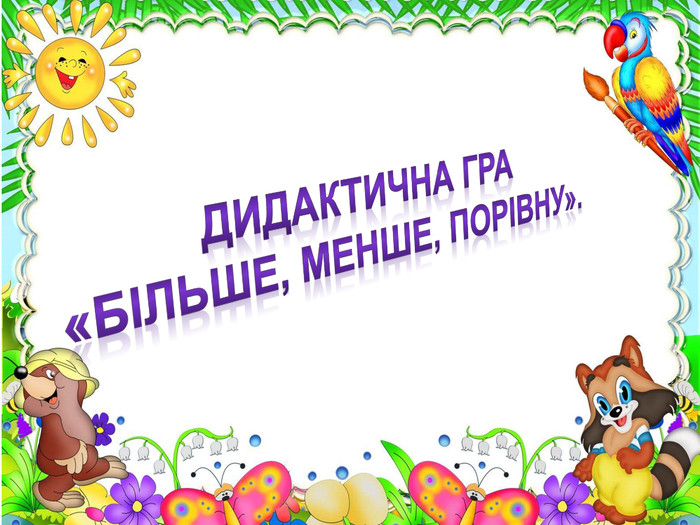 Підготувала: Світлана Гаєва